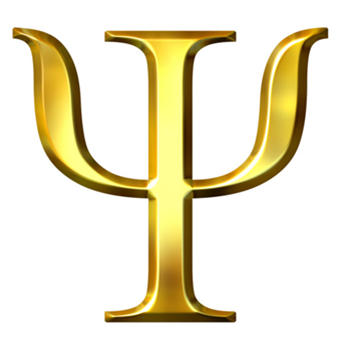 Евразийский национальный университет имени Л.Н. Гумилева
Модели поведения личности в конфликте
Лекция 14. 
Мамбеталина А.С.-к.пс.н, зав. кафедрой психологии
Подтемы
Разновидности конфликтных личностей.
Манипуляция как скрытое сообщение. 
Личность в процессе манипуляции. 
Типы манипуляторов. 
Технология предупреждения конфликтов. 
Поведение в конфликте: стратегии струдничества, соперничества, избегания, ухода, кооперации. 
Преодоление разногласий.
Разновидности конфликтных личностей.
1) Конфликтная личность демонстративного типа. Стремится постоянно быть в центре внимания. Любит хорошо выглядеть в глазах других. Ее отношение к людям определяется тем, как к ней относятся другие. Человек подобного типа легко себя чувствует в поверхностных конфликтах, возникающих по мелким причинам. Но хорошо приспосабливается и к конфликтным ситуациям другого рода. Преобладает эмоциональное поведение, рациональное начало выражено слабо. Планирование своей деятельности осуществляет от случая к случаю и слабо воплощает его в жизнь. Кропотливой, систематической работы избегает. Не уходит от конфликтов, в ситуации спора чувствует себя неплохо. Часто сам оказывается источником спора, но сам таковым себя не считает.

2) Конфликтная личность неуправляемого типа. Это человек импульсивный, недостаточно себя контролирующий. Его поведение трудно предсказуемо. Часто ведет себя вызывающе, агрессивно. В запале не обращает внимания на общепринятые нормы поведения в коллективе. Обладает завышенной самооценкой. Постоянно требует подтверждения своей собственной значимости. Во многих своих неудачах склонен обвинять других. Не может грамотно спланировать свою деятельность или последовательно претворить свои планы в жизнь. Недостаточно развита способность соотносить свои поступки с общими целями группы и с конкретными обстоятельствами. Из прошлого опыта, даже горького, извлекает мало уроков, полезных для будущего.

3) Целенаправленно конфликтный тип личности. Рассматривает конфликт как средство достижения собственных целей. Часто выступает активной стороной в развязывании конфликта. Склонен к манипуляциям, психологическим играм во взаимоотношениях. Рационально действует в конфликтной ситуации, способен просчитывать возможные варианты ее развития, трезво оценивает сильные и слабые стороны в позициях сторон. Владеет хорошо отработанной техникой общения в горячем споре. Представляет собой наиболее опасный тип конфликтной личности.
Манипуляция как скрытое сообщение.
Психологическая манипуляция (от лат. manipulatio — пригоршня, горсточка, ручной прием) - это общение, направленное на получение выгоды одним из субъектов общения.
Психологическая манипуляция - один из способов психологического воздействия на личность или группу, направленный на достижение манипулятором своих целей путем незаметного для объекта манипуляции его подталкивания к осуществлению желаемых манипулятором проявлений активности, как правило, несовпадающих с изначальными намерениями объекта манипуляции.
В целом манипуляция рассматривается как вид психологического воздействия, превращающего партнера по общению в объект, вещь, средство достижения собственной выгоды. 
Манипуляции предполагают наличие контроля, используются в обход сознания партнера, и манипулятор, благодаря неискреннему поведению, уловкам скрывает свои истинные намерения.
 Его цель - побудить другого человека к совершению каких-то действий, изменить его представления, желания, чувства, ценности.
Личность в процессе манипуляции.
Манипуляции — это стиль жизни, это сценарий жизни
Причины манипуляции
Первая основная причина манипуляции, считает Фредерик Перлз, в вечном конфликте человека с самим собой, поэтому человек никогда не доверяет себе полностью, однако и другим он не доверяет еще сильнее. «Поэтому он вступает на путь манипуляций, чтобы «другие» всегда были у него на привязи, чтобы он мог их контролировать и при таком условии доверять им больше».
Эрих Фромм выдвигает вторую причину манипулирования: желая получить любовь, манипулятор стремится получить полную власть над другой личностью: власть, которая заставляет другую личность делать то, что ОН хочет; думать то, что ОН хочет; чувствовать то, что ОН хочет.
Третья причина манипуляций: поскольку риск и неопределенность окружают людей со всех сторон, то человек часто чувствует себя беспомощным, поэтому пассивный манипулятор говорит: «Я не могу контролировать всего, что может со мной случиться, поэтому я ничего не буду контролировать. Я сдаюсь, делайте со мной что хотите!» — и при этом, в конечном счете, — добивается своих целей, используя свою внешнюю беспомощность. Активный манипулятор активно пользуется бессилием других людей, с удовольствием властвует над людьми, стремясь сделать их максимально зависимыми от себя.
Четвертая причина манипуляций: манипулятор — это личность, которая стремится избежать интимности в отношениях и затруднительного положения, поэтому относится к людям ритуально (Э. Берн, В. Глассер).
Пятая причина манипуляций: человек стремится получить одобрение всех и каждого, поэтому вынужден притворяться, скрывать свои чувства, мысли и желания, не может быть правдивым и честным с окружающими, но зато всеми правдами и неправдами старается угодить всем (А. Эллис).
Четыре основных манипулятивных системы.
1. Активный Манипулятор 
Управляет другими с помощью активных методов. Обычно привлекает к этому свое общественное положение (родитель, старший брат, учитель, начальник). Он играет «попирающего» и достигает удовлетворения, обретая контроль над другими людьми, но зависим в своем удовлетворении от чувства их бессилия. Он применяет технику учреждения прав и обязанностей, табелей рангов и т. д., управляя людьми как марионетками.
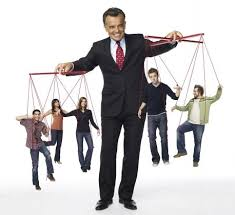 2. Пассивный Манипулятор
Он решает, что поскольку он не может контролировать жизнь, то откажется от усилий и позволит распоряжаться собой активному Манипулятору. Он прикидывается беспомощным и глупым и разыгрывает из себя «попираемого». В то же время пассивный манипулятор выигрывает посредством поражения.
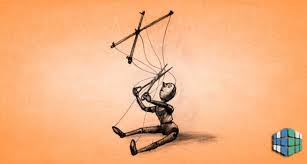 3. Соревнующийся Манипулятор
Жизнь как состояние, требующее постоянной бдительности, поскольку здесь можно или выиграть, или проиграть, третьего не дано. Для него жизнь — это битва, где все остальные люди — соперники или враги, реальные или потенциальные. Он колеблется между методами «попирающего» и «попираемого» и поэтому может рассматриваться как нечто среднее между пассивным и активным Манипуляторами.
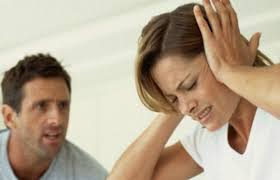 4. Система безразличной манипуляции.
Манипулятор играет роль безразличного, ни на что не надеясь и пытаясь ускользнуть, устраниться от контакта с партнером. Его ключевая фраза: «Мне наплевать». Он относится к другому человеку как к неживой кукле. Его методы также то пассивны, то активны, иногда он играет «Скуку», иногда «Сварливую пилу», «Мученика» или «Беспомощного». Его секрет, безусловно, в том, что ему вовсе не наплевать, иначе бы он не продолжал свои манипуляции. Подобные отношения нередко существуют между мужьями и женами. Примером тому служит игра в «угрозу развода», когда Манипулятор надеется подчинить себе партнера, а вовсе не разойтись с ним.
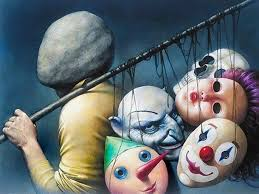 Типы магипуляторов
1. Диктатор. Преувеличивает свою силу. Он доминирует, приказывает, цитирует авторитеты и делает все, чтобы управлять своими жертвами. Разновидности Диктатора: Настоятельница, Настоятель (Игумен), Начальник, Босс, младшие Боссы.
2. Тряпка (слабак) — обычно жертва Диктатора, полярная противоположность. Тряпка развивает большое мастерство во взаимодействии с Диктатором. Он преувеличивает свою чувствительность, он забывает, не слышит, пассивно молчит. Разновидности Тряпки: Мнительный, Глупый, «Хамелеон», Конформист, Стеснительный, Уступающий.
3. Вычислитель преувеличивает свой контроль. Он обманывает, увеличивает, лжет, старается перехитрить и проверить других людей. Вариации Вычислителя: Делец, Аферист, Игрок, Создатель рекламы, Шантажист, Рассчитывающий все наперед.
Типы магипуляторов
4. Прилипала. Является полярной противоположностью Вычислителя. Он преувеличивает свою зависимость. Это личность, жаждущая быть ведомой, дурачимой, предметом забот. Он позволяет другим делать за него работу. Разновидности: Паразит, Нытик, Вечный ребенок, Ипохондрик, Иждивенец, Беспомощный.
5. Хулиган. Преувеличивает свою агрессивность, жестокость, недоброжелательность. Он Оскорбитель, Ненавистник, Гангстер, Угрожающий. Женская вариация — Сварливая баба («пила»).
6. Славный парень. Преувеличивает свою заботливость, любовь, убивает своей добротой. В некотором смысле столкновение с ним более вредно, чем с Хулиганом. Славный парень почти всегда выигрывает. Разновидности: Угодливый, Доброжелательный, Моралист, Человек организации.
Типы манипуляторов
7. Судья. Преувеличивает свою критичность. Он никому не верит, преисполнен обвинений, негодования, с трудом прощает. Разновидности: Всезнающий, Обличитель, Собиратель улик, Судебный пристав, Позорящий, Оценщик, Мститель, Заставляющий признать вину.
8. Защитник. Противоположность Судье. Он чрезмерно подчеркивает свою поддержку и снисходительность к ошибкам. Он портит других, сочувствуя им сверх всякой меры и не давая своим подзащитным встать на ноги и расти самостоятельно. Вместо того чтобы заняться своим делом, он готов заботиться о нуждах других. Варианты Защитника: Наседка, Утешитель, Покровитель, Ученик, Помощник, Самоотверженный.
Технология предупреждения конфликтов.
Технология предупреждения конфликтов - есть совокупность знаний о способах, средствах, приемах воздействия на предконфликтную ситуацию, а также последовательность действия оппонентов и третьих лиц, в результате которых разрешается возникшее противоречие

Предупреждение конфликта – это вид деятельности субъекта управления, направленный на недопущение возникновения конфликта.
Управление конфликтами
прогнозирование конфликтов и оценка их функциональной направленности;
предупреждение или стимулирование конфликта;
регулирование конфликта;
разрешение конфликта.
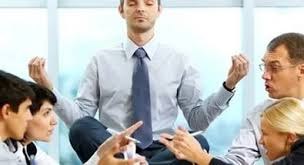 Прогнозирование конфликта это один из важнейших видов деятельности субъекта управления, оно направлено на выявление причин данного конфликта в потенциальном развитии
Предупреждение конфликта
– это вид деятельности субъекта управления, направленный на недопущение возникновения конфликта. Предупреждение конфликтов основывается на их прогнозировании.
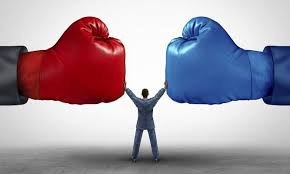 Стимулирование конфликта
– это вид деятельности субъекта управления, направленный на провокацию, вызов конфликта. Стимулирование оправданопо отношению к конструктивным конфликтам.
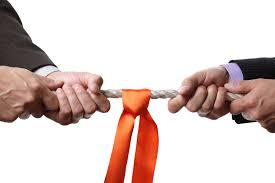 Регулирование конфликта
– это вид деятельности субъекта управления, направленный на ослабление и ограничение конфликта, обеспечение его развития в сторону разрешения.
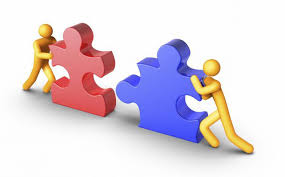 Разрешение конфликта
– это вид деятельности субъекта управления, связанный с завершением конфликта. Разрешение – это  заключительный этап управления конфликтом.
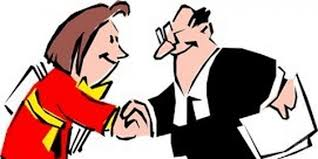 5. Поведение в конфликте: стратегии струдничества, соперничества, избегания, приспособление, компромисс.
Преодоление разногласий.
Дэна Даниэль «Преодоление разногласий» - «4-шаговый метод».
Шаг 1: Найдите время для беседы.
Шаг 2: Подготовьте условия.
Шаг 3: Обсудите проблему.
Вступительная часть:
Выразите признательность.
Выразите оптимизм.
Напомните (кардинальные правила).
Сформулируйте проблему. Приглашение к разговору.
Диалог:
Задача 1. Придерживайтесь основного процесса.
Задача 2. Поддерживайте жесты примирения.
Прорыв: Шаг 4: Заключите договор (если это необходимо):
 сбалансированный;
 поведенчески специфичный;
 в письменной форме.
https://www.youtube.com/watch?time_continue=15&v=RblTFi7ZQm4&feature=emb_logo
Источники
Анцупов А.Я, Шипилов А.И. -Конфликтология .- Москва: Юрайт, 2017. 
Гришина Н.В. Психология конфликта. СПб.: Питер, 2008. — 464 с. ил. — (Серия «Мастера психологии»).
Дэна Даниэль. Преодоление разногласий: Как улучшить взаимоотношения на работе и дома(СПб.: Ин-т личности; Ленато; Палантир, 1994. - 138 с.)
Ильин Е.П.   Психология общения и межличностных отношений. - СПб.: Питер, 2009. - 576 с. ил. - (Серия «Мастера психологии»).
Майерс Д.    Әлеуметтік психология [Мәтін] = Social Psychology: [оқулық] / Д. Г. Майерс, Ж. М. Туенж ; ауд. Г. Қ. Айқынбаева [және т.б.]. - 12-бас. - Астана : "Ұлттық аударма бюросы" ҚҚ, 2018. - 559, [1] б.: сур. - (Рухани жаңғыру). 
Майерс Д. Психология / пер. с англ. И.А. Карпиков, В.А. Старовойтова. – 4-е изд. -  Минск: «Попурри», 2009. – 848 с.
П. Экман: Психология эмоций. Я знаю, что ты чувствуешь. Ред. Ильин Е. П. Издательство: Питер, 2018 г. Серия: Сам себе психолог, 334с.
https://edu.kpfu.ru/pluginfile.php/262280/mod_resource/content/1/%D0%9B%D0%B5%D0%BA%D1%86%D0%B8%D1%8F%204.%20%D0%9E%D1%81%D0%BD%D0%BE%D0%B2%D1%8B%20%D0%BF%D1%80%D0%B5%D0%B4%D1%83%D0%BF%D1%80%D0%B5%D0%B6%D0%B4%D0%B5%D0%BD%D0%B8%D1%8F%20%D0%BA%D0%BE%D0%BD%D1%84%D0%BB%D0%B8%D0%BA%D1%82%D0%BE%D0%B2.pdf
Картинки из интернета
Спасибо за внимание!
Мамбеталина Алия Сактагановна к.пс.н., зав. кафедрой психологии ЕНУ им. Л. Гумилева 
E-mail:     mambetalina@mail.ru
m.phone: +77755502418
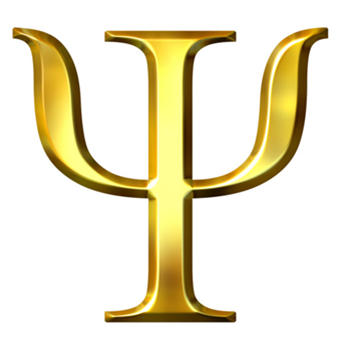